免許番号　北海道知事免許　石狩（３）第７３９２号
ダイニチキャピタル＆ホープ株式会社
ニセコ倶知安店　〒044-0054　倶知安町北4条西３丁目２番２
ウェブサイト：www.nisekoestate.com　メール：info@d-hope.jp
満室時年収：2,448,000円
　満室時利回り：10.2％
２DK×４戸
「倶知安駅」 徒歩13分
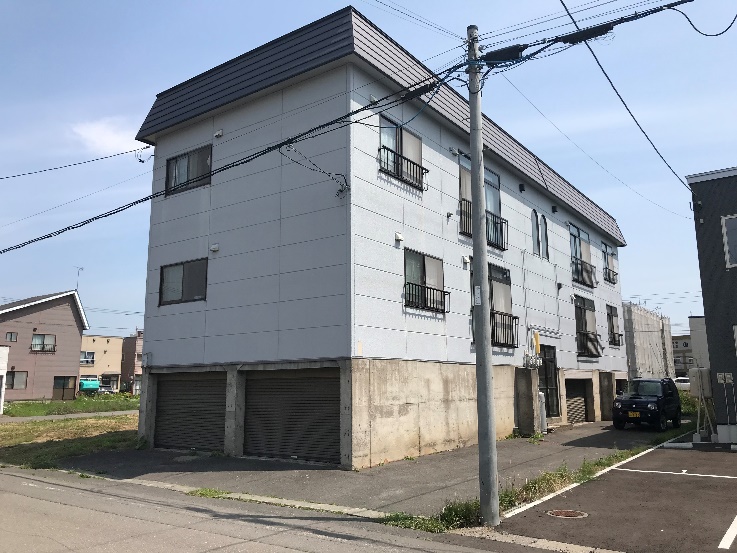 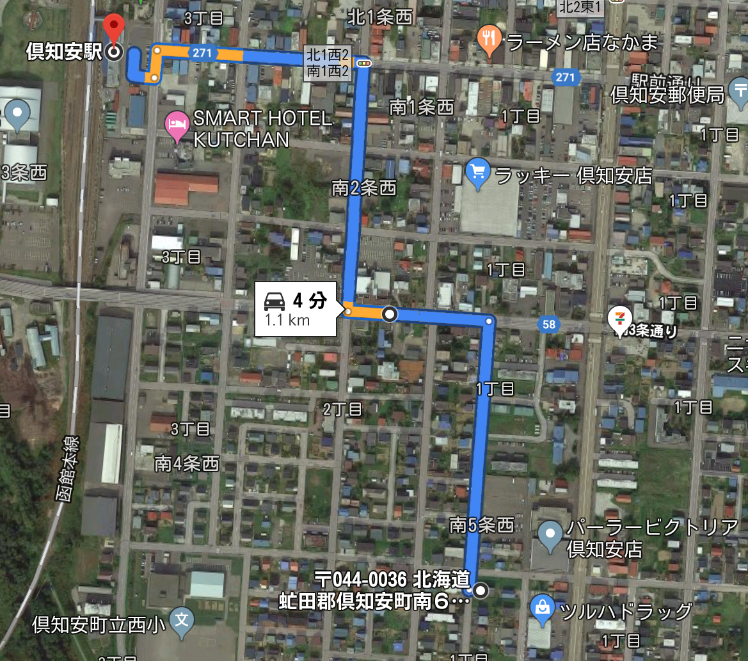 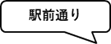 CL
物件
暮らしのインフォメーション
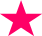 ・ツルハドラッグ…徒歩２分
・スーパー・銀行…徒歩8分
・倶知安南郵便局…徒歩５分
・倶知安町役場……車で4分
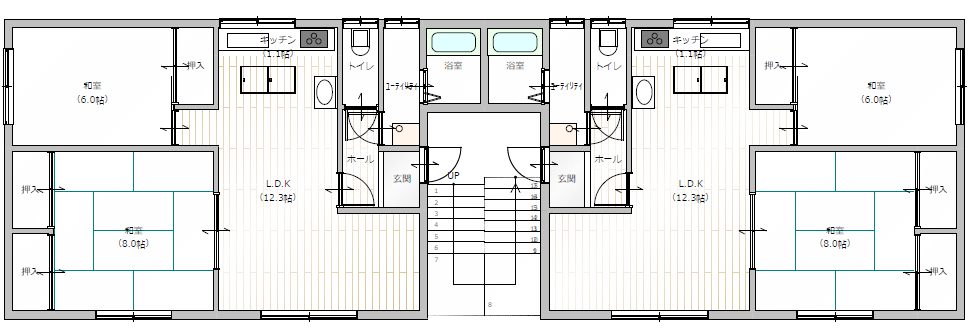 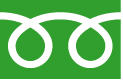 ０１３６－５５－５４７７
■取引態様：専任媒介
■担当：北橋
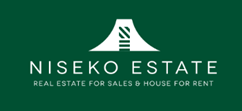 携帯：０９０－１３８７－２２６８
FAX：０１３６－５５－５４３７
[Speaker Notes: 確認申請許可番号　第SKK　184358]